Contra Costa County
Telestaff Training
Overview in Brief
Telestaff manages the staffing schedule for the AMR Contra Costa County Deployment

This overview is intended familiarize employees with the functions that allow employees to manage their schedule.
2
Telestaff Workflow

1. Attempt to process all steps in Telestaff yourself using the resource and training tools provided

2. Urgent issues within 24 hour timeline?

Contact the Supervisor with assistance and questions; They will guide you to the next process

concordscheduling@evhc.net
Central Supervisor 925-250-9546 
East Supervisor 925-250-8553
West Supervisor 925-250-8552
3
Using Telestaff
The various Telestaff processes for managing a schedule are very similar
Starting with the Log In
Navigating from the Dashboard to the Calendar
Selecting Dates to request PTO, Giveaways, Trades or Availability 
Each section below will describe each individual process
Topics
This is a brief overview of the Telestaff basics.  A quick “How to” for submitting…

EXISTING PROCESSES:
#1 Telestaff tour
#2 Paid Time Off (PTO)
#3 Shift Giveaways
#4 Shift Trades
#5 Monthly Shift
	 Availability/Prescheduling

NEW ADDITIONAL PROCESS:
#6 Coco Callback/Picking up paged shifts
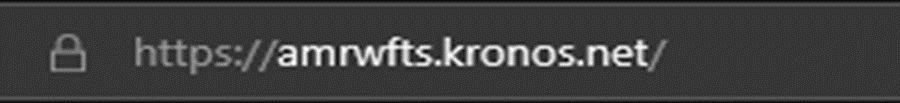 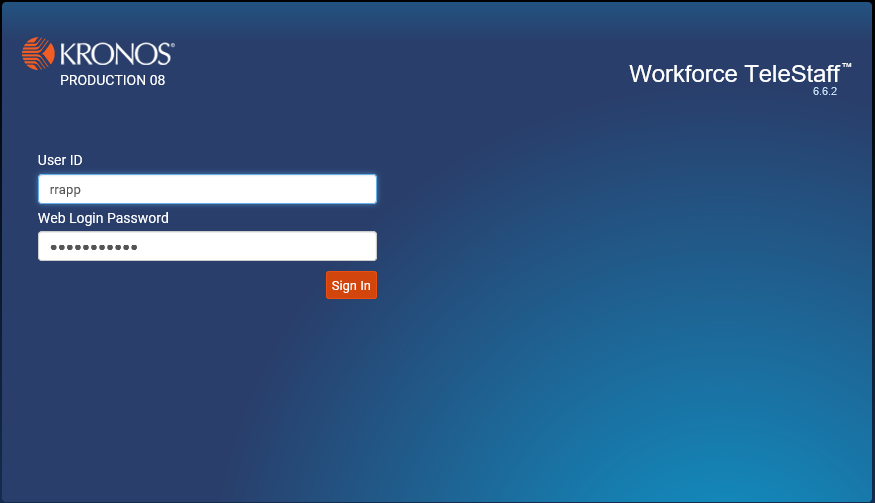 Topic #1 – Existing Processes
Telestaff Tour
6
Telestaff Tour: Shift Code Definitions
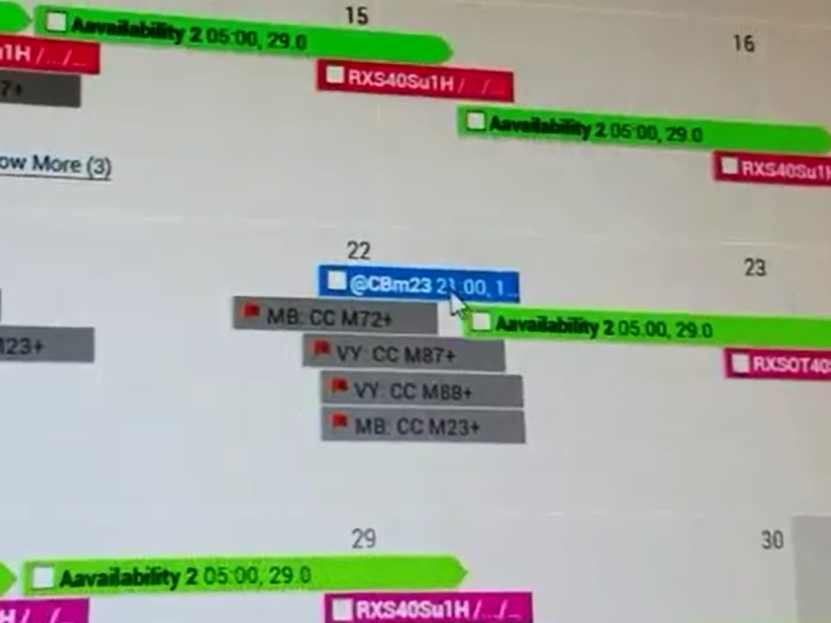 7
Telestaff Tour: Logging into Telestaff
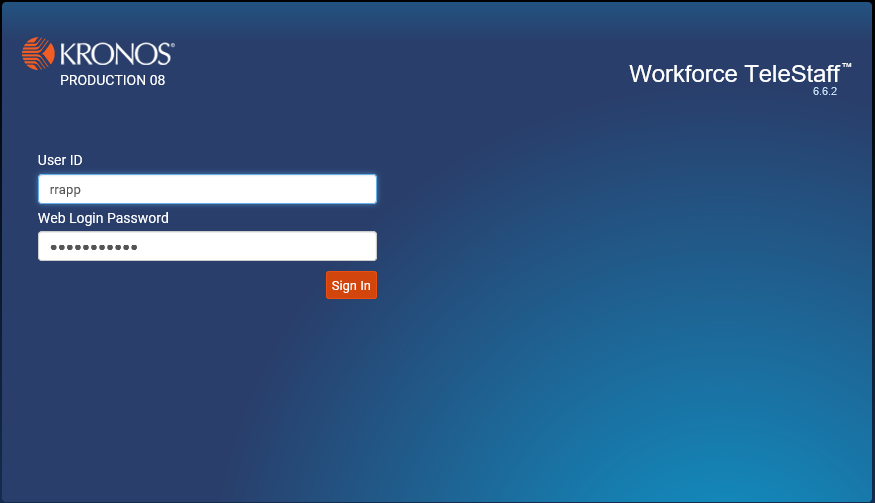 8
Telestaff Tour: Logging into Telestaff
Go to Https://amrwfts.kronos.net

Log in using the First letter of your First Name and your Last Name for the User ID

Enter your EMSC Portal Password
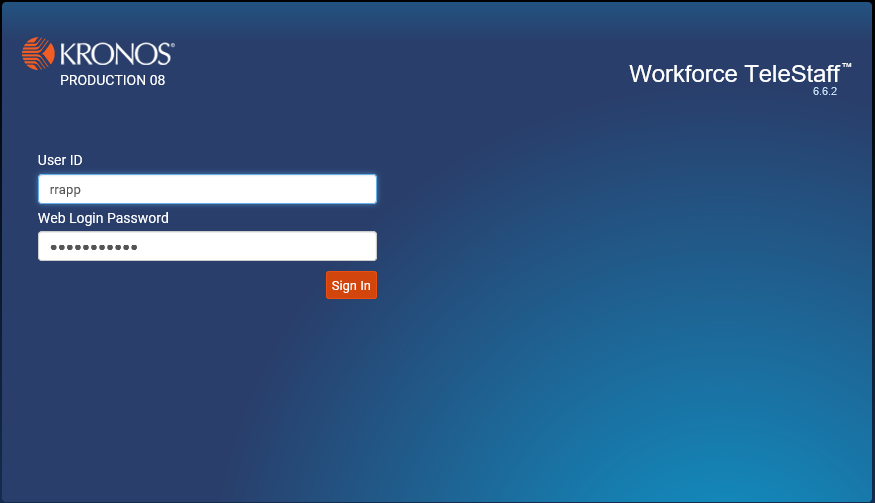 9
Telestaff Tour: Personal Dashboard
Log into Telestaff 
Your personal Dashboard will be Displayed
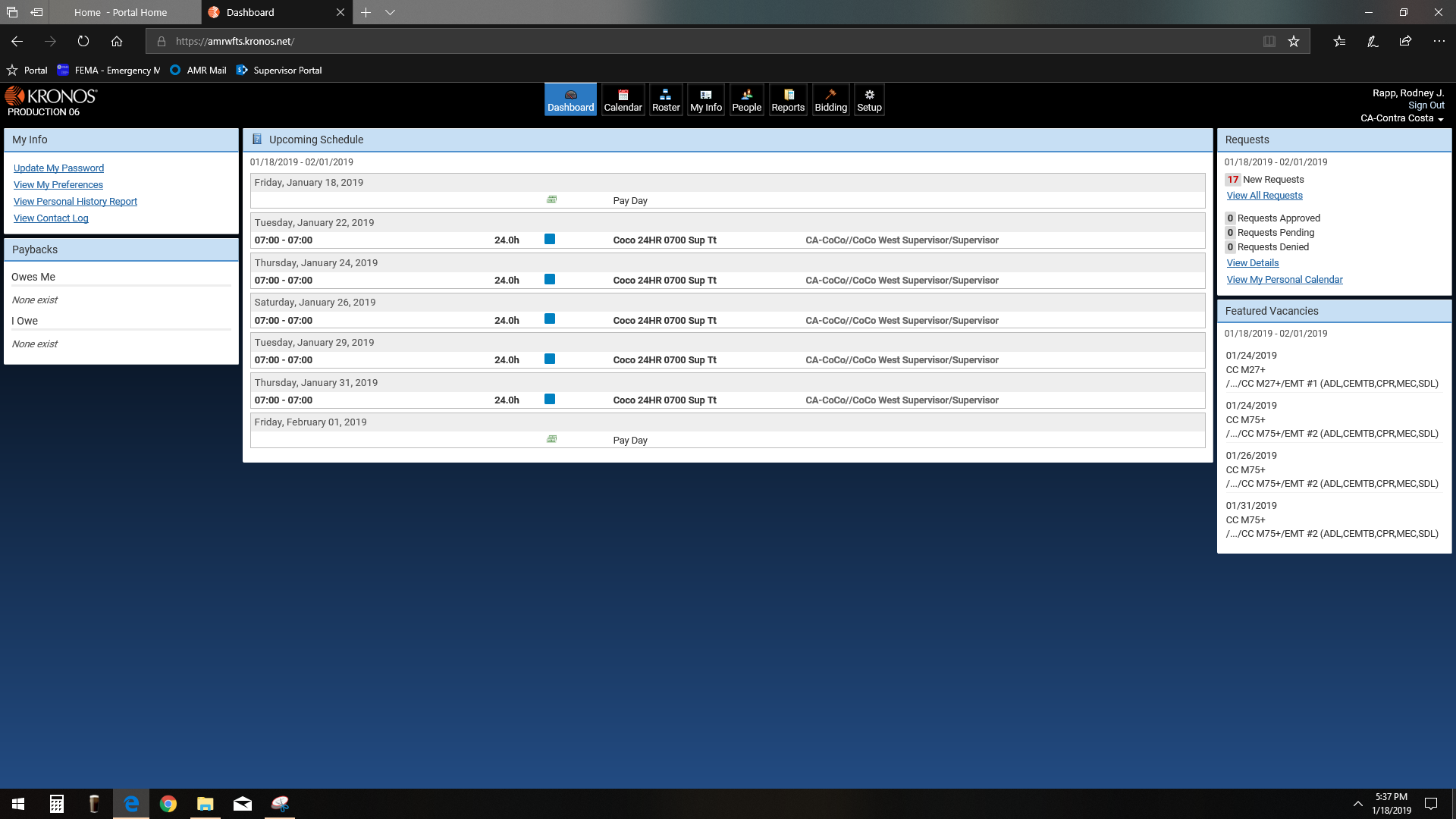 10
Telestaff Tour: Accessing Calendar
At the top of your Dashboard

Select the “Calendar” Button
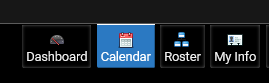 11
Telestaff Tour: Personal Calendar
Once you are in the Calendar screen, you can do the following:
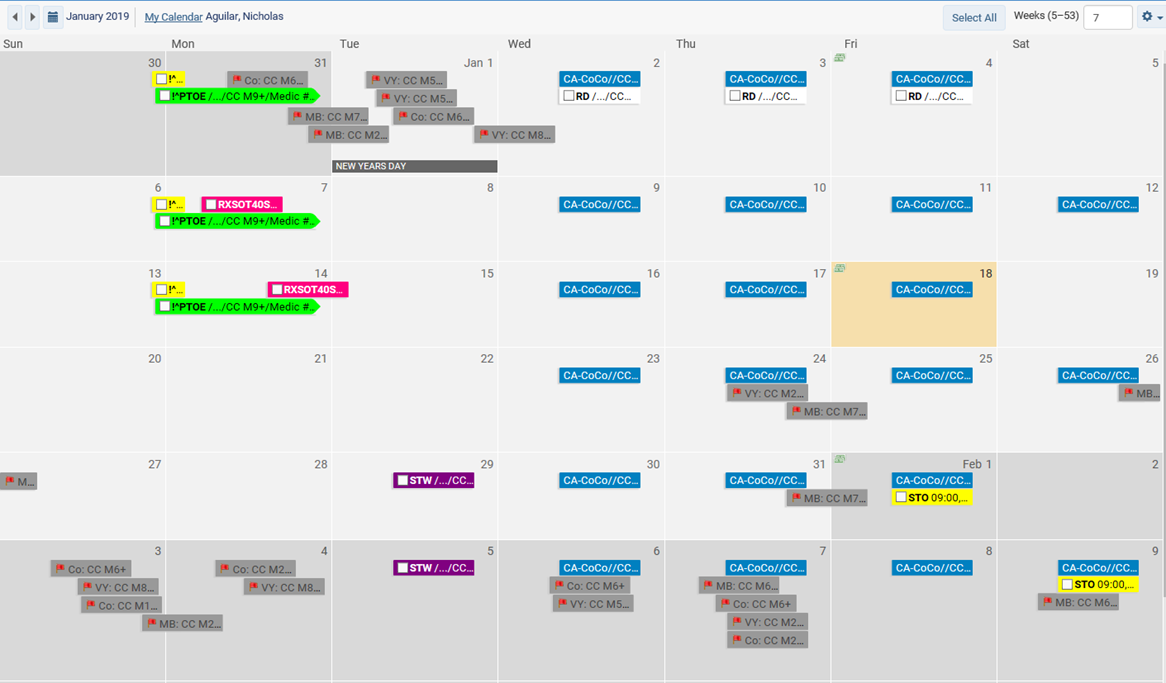 12
Telestaff Tour: Personal Calendar
Once you are in the Calendar screen, you can do the following:

Submit PTO requests

Give Away Shifts

Process Shift Trades

Make yourself available for
     shifts

Bid on open shifts.
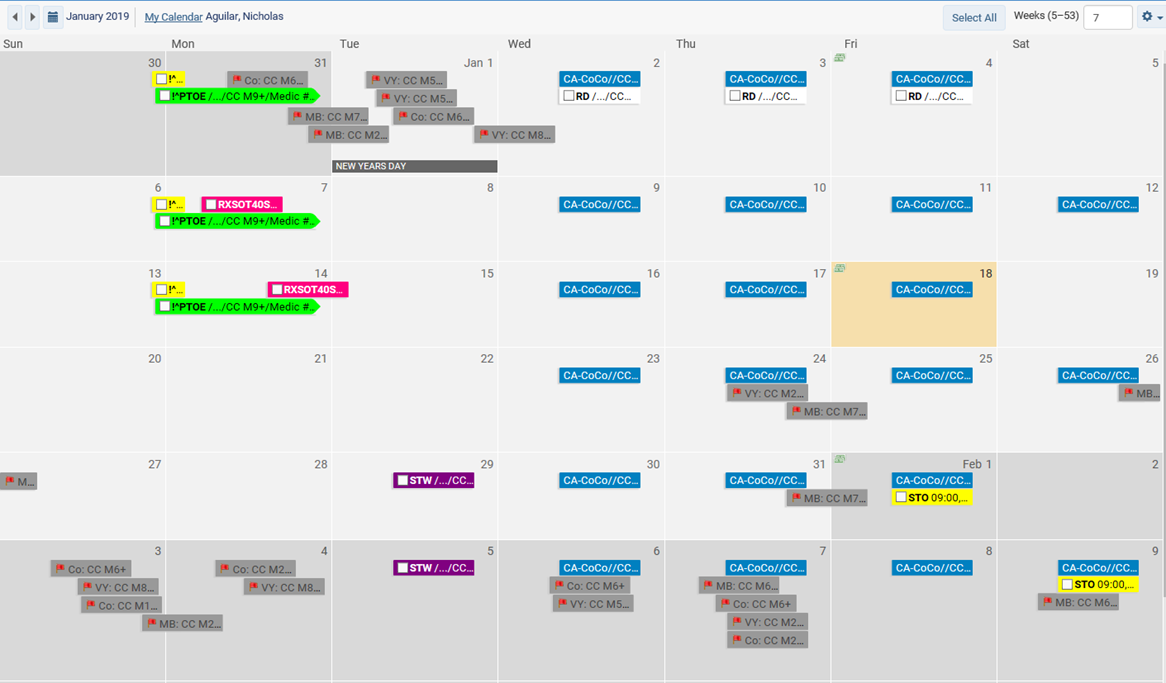 13
Topic #2 – Submitting for
Paid Time Off (PTO)
14
PTO
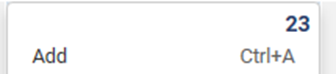 Left click on the shift for which you are requesting PTO.
Click “Add”
15
PTO
Select “PTO Requested” in the Work Code Drop Down
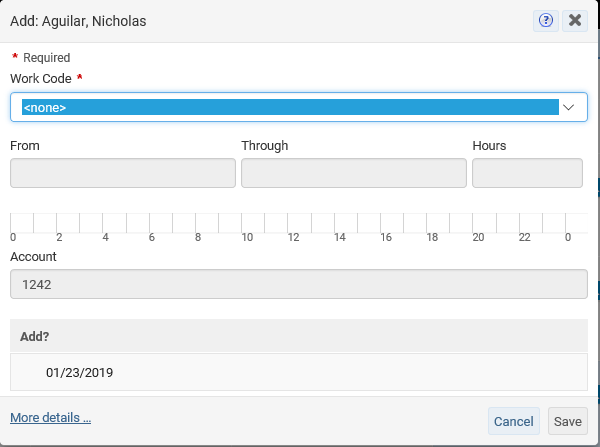 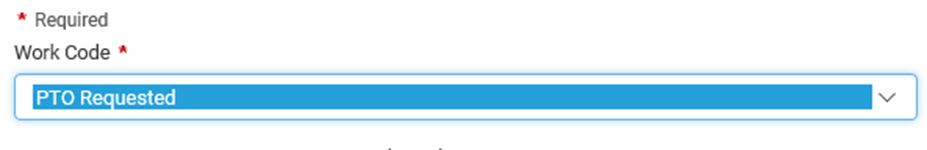 16
PTO
Make sure to check the boxes to be able Save request
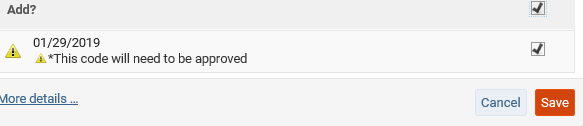 Save the request

All requests will require approval
17
PTO
Before clicking Save your Request should look like this
18
PTO
Once your request is submitted, you will see “PTOR” in Grey on the day requested





Once approved by Scheduling or Supervisor you will see PTO OT40Su in Pink on the Calendar
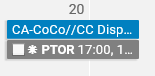 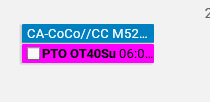 **Once approved, you cannot edit and will need to request changes with sup or scheduling.
PTO Request Review
Starting at the Dashboard 
Select Calendar
Left click the date that is being given away
Select “Add”
Select “PTO Requested” in the Work Code drop down
Make sure to check the appropriate boxes to open up the “Save” option
Click “Save” in the lower right corner 
In the Calendar you will see PTOR in grey on that day
Once approved, you will see PTO OT 40Su in Pink on that day
**Once approved, you cannot edit and will need to request changes with sup or scheduling.
Topic #3 – Existing Process
SHIFT GIVE AWAY
Shift Give Away
Starting at the Dashboard




Select Calendar
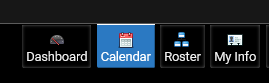 22
Shift Give Away
Left click shift on the date that is being given away
Select “Add”
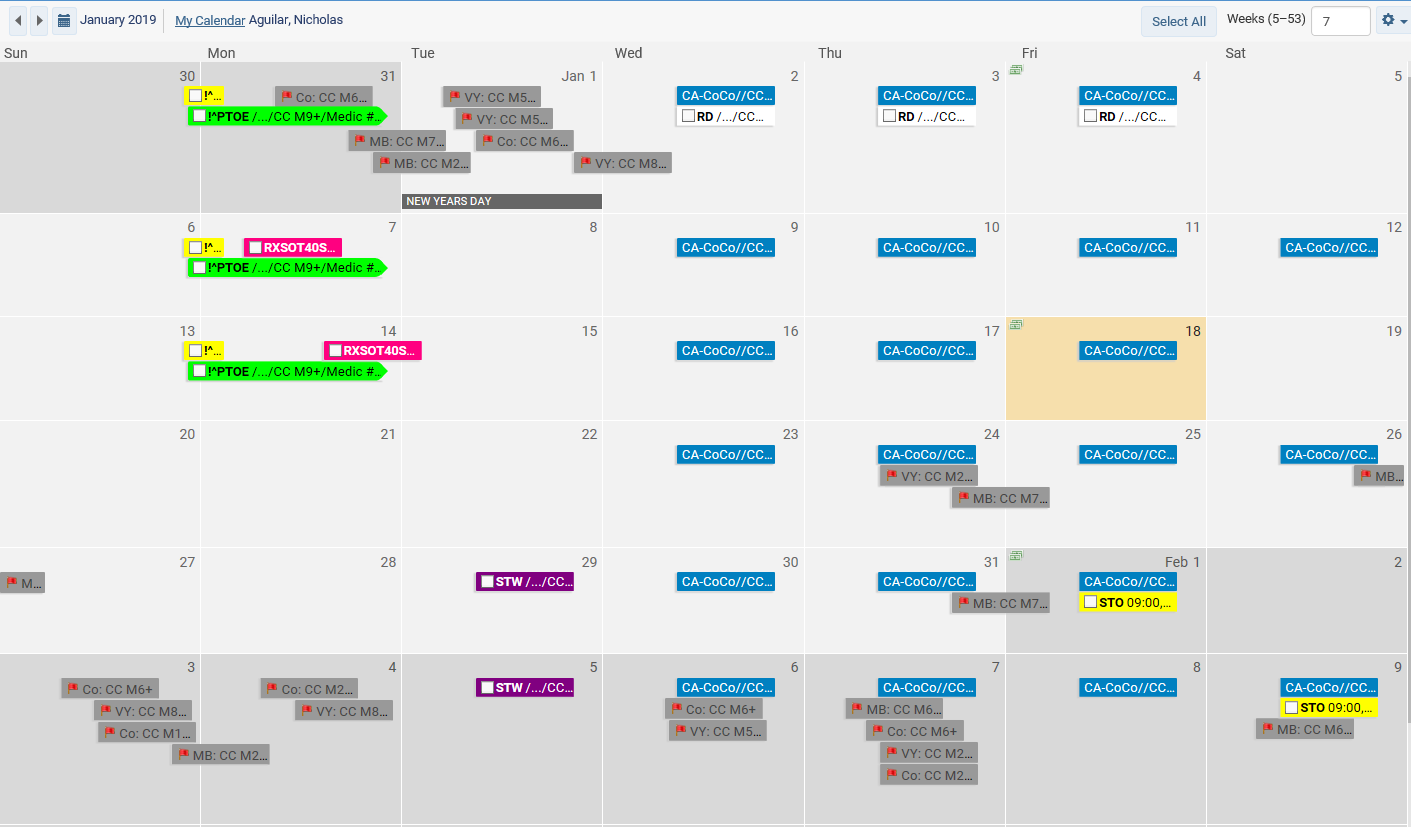 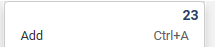 Shift Give Away
Select “Shift Give Away” in the Work Code drop down



In the Cover Person box Add the Name of the person who will be working the shift
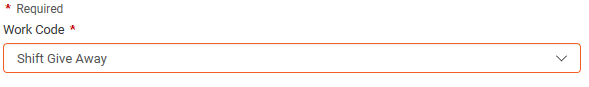 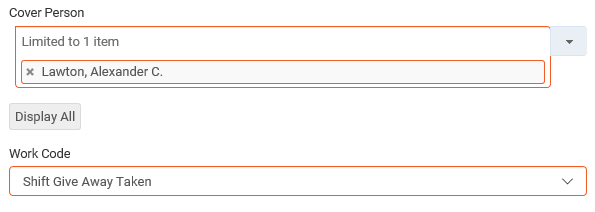 24
Shift Give Away
Make sure to check the boxes before Saving
Click Save
**Once approved, you cannot edit and will need to request changes with sup or scheduling.
25
Shift Give Away
In the Calendar you will see SGA (Shift Give Away) in light blue on that day



The person working the shift will need to also log into Telestaff and accept the shift within 24 hours or the Give Away may be denied
The person working will see SGT (Shift Giveaway Taken)in orange on that day after accepting the shift and it is approved by Scheduling or Supervisor
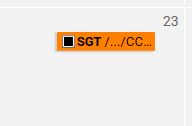 26
Shift Give Away Review
Starting at the Dashboard 
Select Calendar
Left click the date that is being given away
Select “Add”
Select “Shift Give Away” in the Work Code drop down
In the Cover Person box Add the Name of the person who will be working the shift
Make sure to check the boxes before Saving
Click Save 
In the Calendar you will see SGA in light blue on that day
The person working will see SGT in orange on the scheduled day after accepting the shift and it has been approved
**Once approved, you cannot edit and will need to request changes with sup or scheduling.
Topic # 4 – Existing Process
SHIFT TRADES
Shift Trades
Starting at the Dashboard






Select Calendar
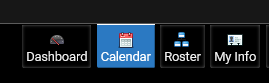 29
Shift Trade
Left click on the shift that is being traded
Select “Add”
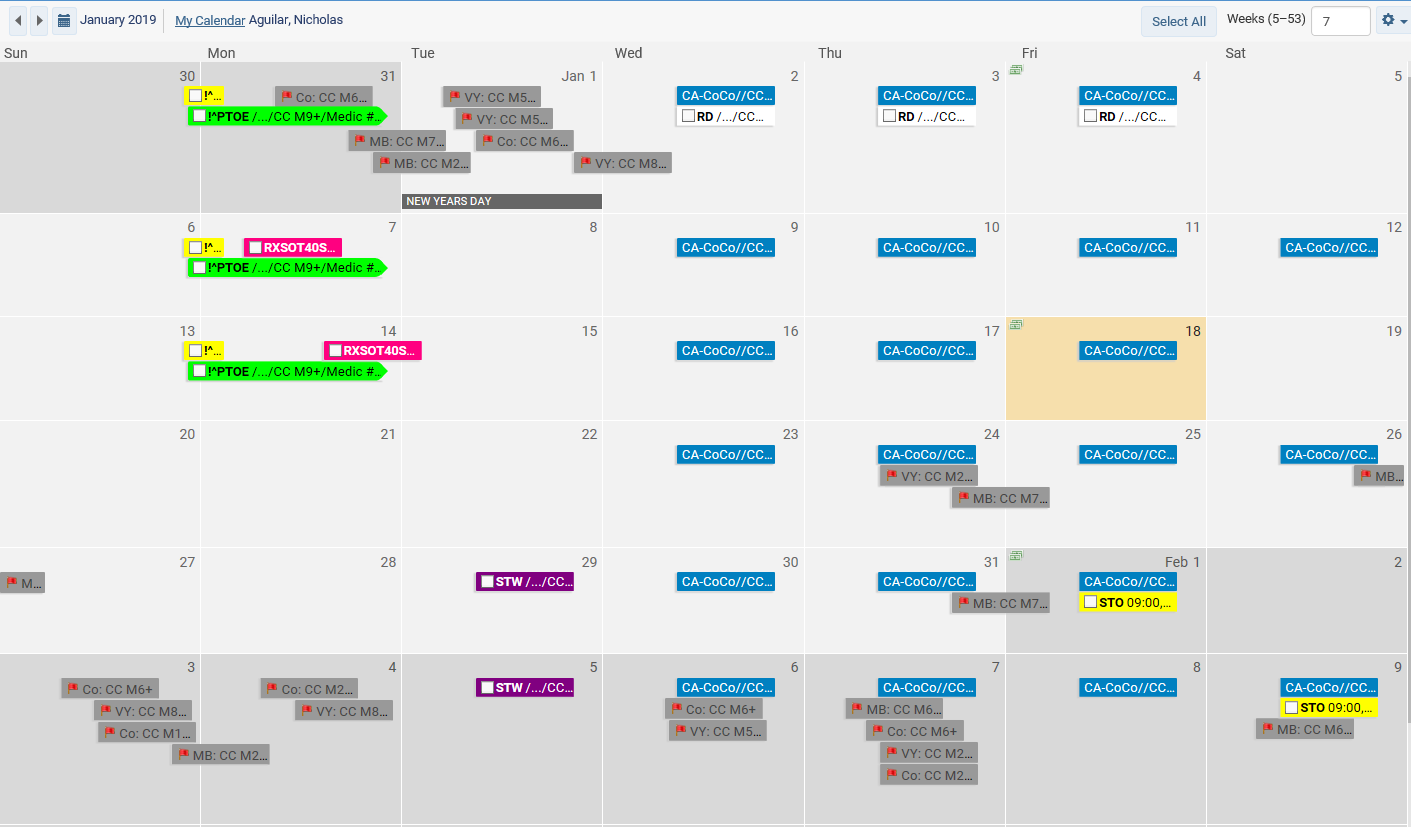 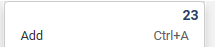 Shift Trades
Select “Shift Trade Off” STO in the Work Code drop down box


In the ‘Cover Person’ field select the Name of the person who will be working the shift and the 
   ‘Shift Trade Working’ field will auto-populate
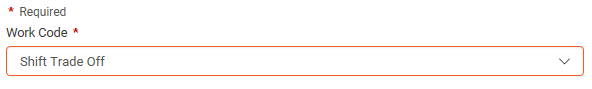 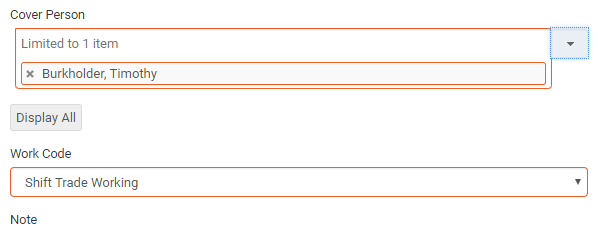 31
Shift Trade
Check the two boxes above ‘Save’ for the save option to become available.
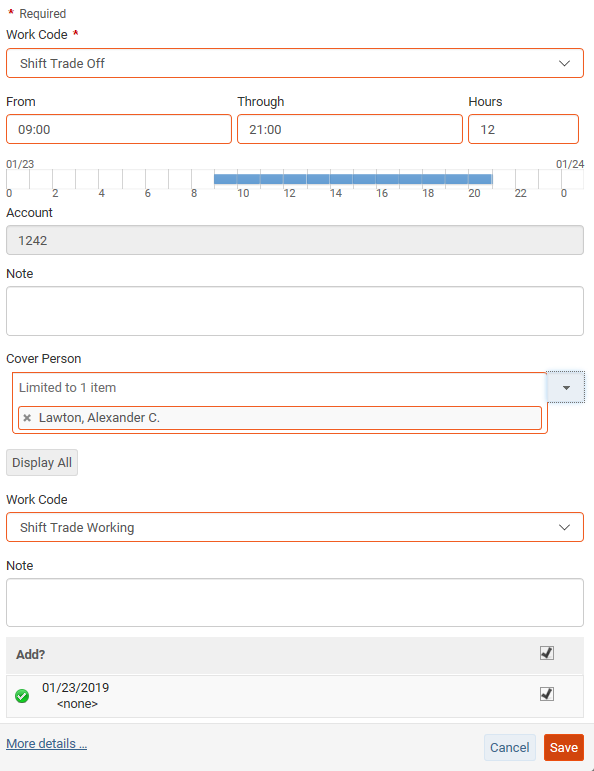 Click Save
**Once approved, you cannot edit and will need to request changes with sup or scheduling.
32
Shift Trades
Yellow coloring means you have successfully submitted your request: “STO” (Shift Trade Off) 





The recipient will need to also log into Telestaff and accept the shift within 24 hours or the Shift Trade may be denied

Bright fuchsia coloring means the trade has been approved by scheduling and accepted by the recipient. The recipient will see “STW” (Shift Trade Working) in purple on that day after accepting the shift and has been approved
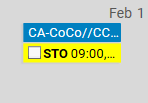 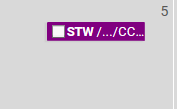 33
Shift Trades - Review
This process is very similar to requesting “PTO” with the addition of needing to assign the person who will be filling the shift
Starting at the Dashboard 
Select Calendar
Left click the date that is being given away
Select “Add”
Select “Shift Trade Off” in the Work Code drop down
In the “Cover Person” box Add the Name of the person who will be working the shift
Make sure to check the boxes before Saving
Click Save 
In the Calendar you will see “STO” in yellow on that day
The person working will see “STW” in purple on the scheduled day after accepting the shift and it has been approved
**Once approved, you cannot edit and will need to request changes with sup or scheduling.
Topic # 5 – Existing Process
MONTHLY SHIFT AVAILABILITY
Or PRESCHEDULING
Monthly Shift Availability/PreschedulingShift Color Definitions
Green – Prescheduling availability successfully submitted
(closes on the 10th) These are not yet awarded to you.
Example - @Am6 in green is the available code
@Available on M6 or the hours you entered

Blue – Coco callback or Picking up paged shifts availability
	successfully submitted (Ongoing – daily, weekly, etc.)
These are not yet awarded to you.

Gray w/red flag – ‘Coco callback/picking up paged shift’
These are vacant shifts that has been paged out which
are open to submit availability (follow coco callback process)

Pink – Shifts awarded to you; In addition to any regularly
scheduled shift. After you have submitted your availability and the shift is awarded to you, hey turn pink when they have been approved by a sup or scheduling. Once approved, you cannot edit and will need to request changes with sup or scheduling.
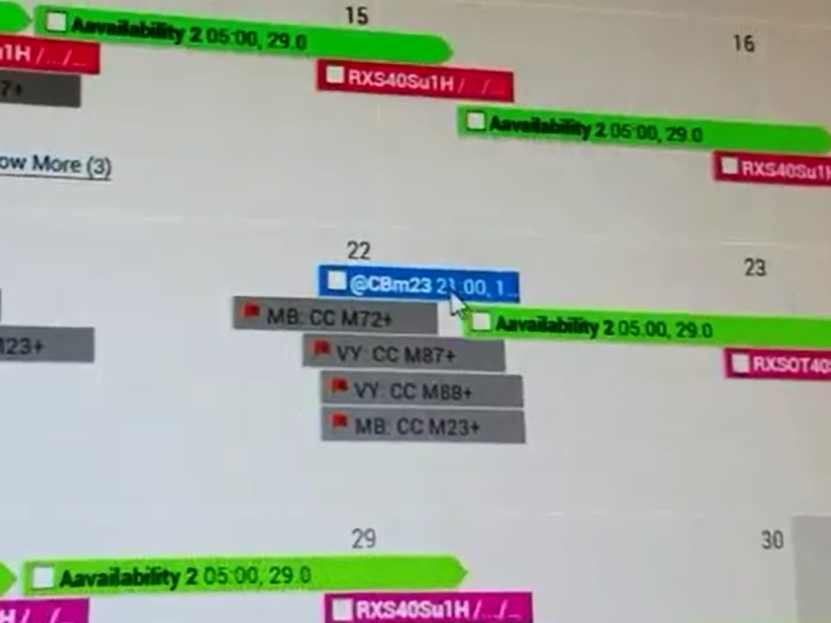 36
Monthly Shift Availability/Prescheduling
The window to submit monthly Availability for each month closes on the 10th of the previous month

After the 10th availability cannot be edited by the employee. Changes or edits need to be made through the sup or scheduling.

Shifts are awarded using the current assignment process by the 15th of each month.
Monthly Hour Availability/Prescheduling
Starting at the Dashboard






Select Calendar
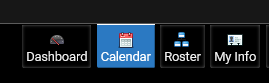 38
Monthly Shift Availability/Prescheduling
Submitting Availability for Monthly Prescheduling can be one of two ways:


An Employee can submit availability for a specific shift.


An employee can submit availability for a specific day or time period.
39
Submitting Availability for a Specific Time
Left click the date selected for Availability
Select “Add”
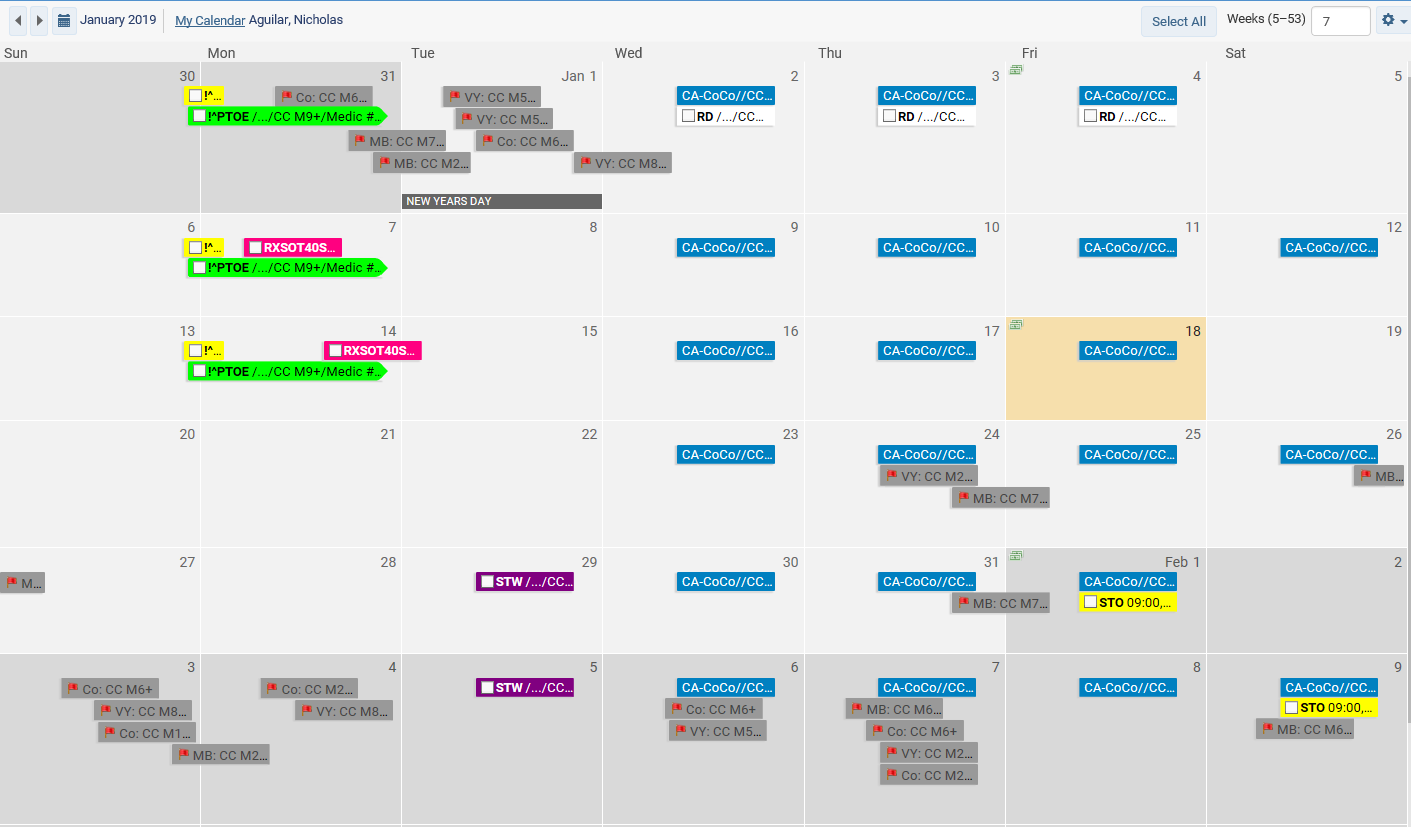 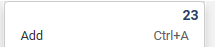 Submitting Availability for a Specific Time
Select the Work Code “Available”
In the Availability Screen there is no unit times and default is 24 hours
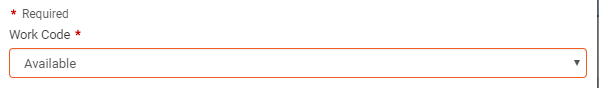 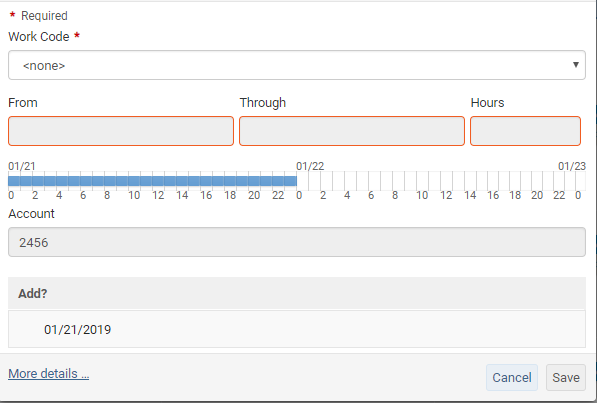 41
Submitting Availability for a Specific Time
The Detail Code box Will appear and must be populated to complete availability.  Examples include:
West Day Car
East Strike
Central any time
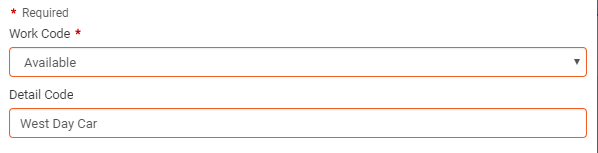 42
Submitting Availability for a Specific Time
Hours must be selected for the desired work range
Once the “From” and “Though” hours have been entered It should look something like the picture below
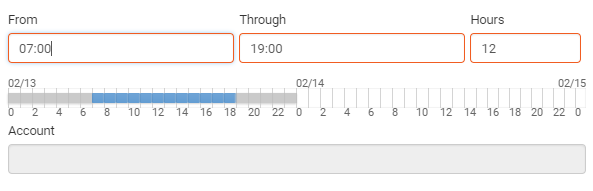 43
Submitting Availability for a Specific Time
After you complete Availability code, Detail Code and Times and/or specific shifts:
Check the 2 boxes
Click “Save”
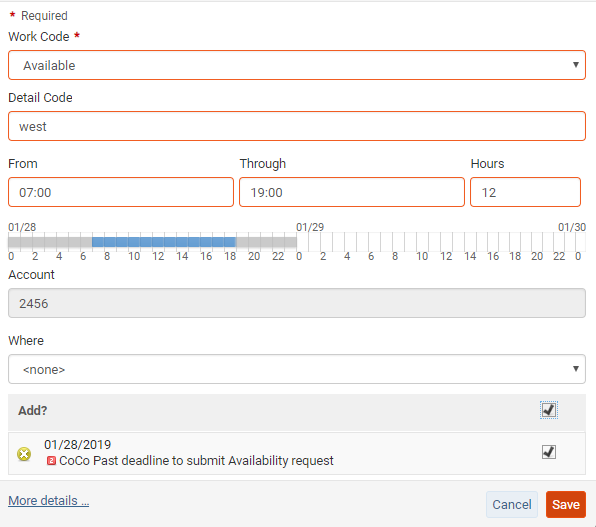 44
Monthly Shift Availability for a Specific TimeReview
During the monthly Availability Window (before the 10th)
Log into personal Dashboard
Select Calendar
Left click the date selected for Availability
Select “Add”
Select “Available” in the Work Code drop down
Complete all fields for ‘save’ option to become available
Hours of availability and/or shift desired must be entered
Make sure to check the all boxes before clicking ‘Save’
Click ‘Save’ 
In the Calendar you will see green and Pink on any day or days awarded to you
**Once approved, you cannot edit and will need to request changes with sup or scheduling.
Monthly Shift Availability/Prescheduling
Starting at the Dashboard






Select Calendar
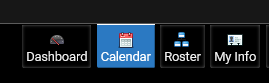 46
Monthly Shift Availability for a Specific Shift
When submitting Availability for Monthly Prescheduling

an Employee can submit availability for specific shifts

Availability for Shifts can only be completed on days where there are Vacant Shifts available

The steps are similar to Submitting Availability for Monthly Prescheduling for a Specific Time
47
Monthly Shift Availability for a Specific Shift
Left click the date selected for Availability
Select “Add”
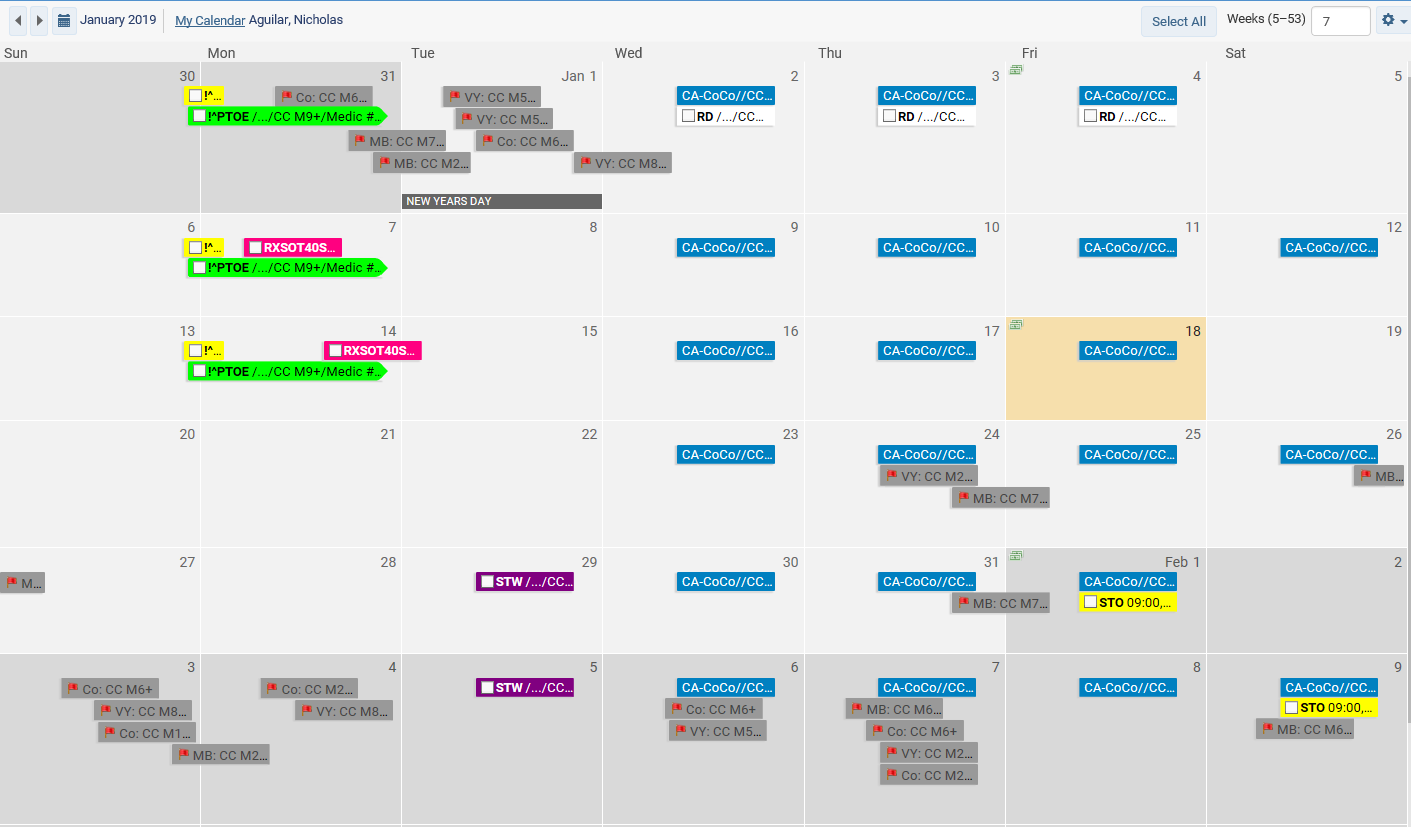 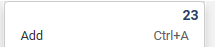 Monthly Shift Availability for a Specific Shift
In the Work Code box, select availability.
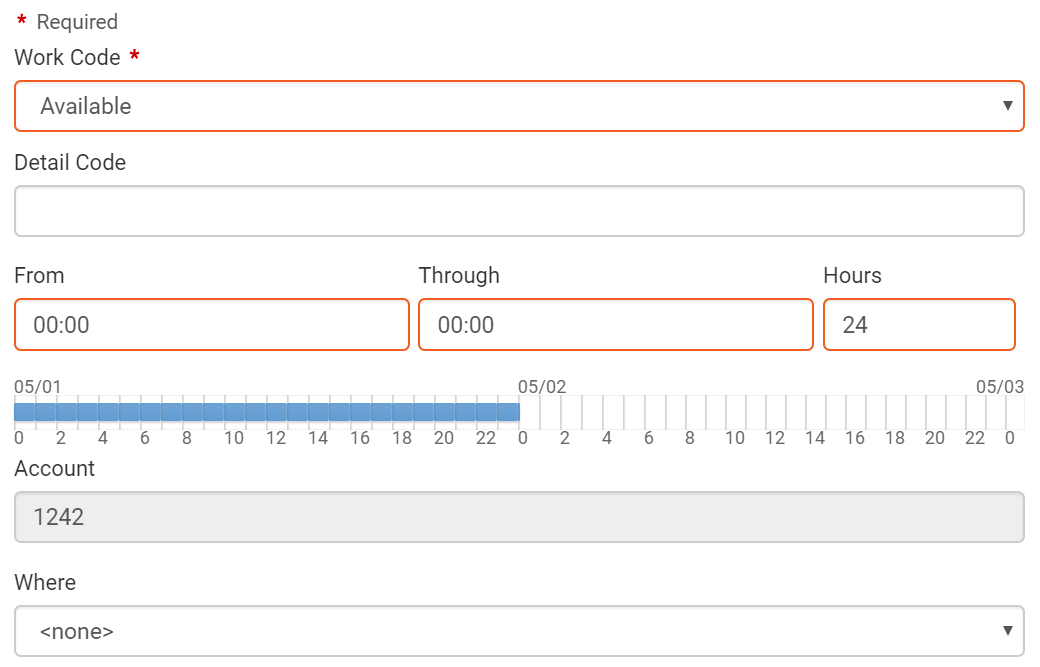 49
Monthly Shift Availability for a Specific Shift
Shifts can be selected from the Where box

Example below
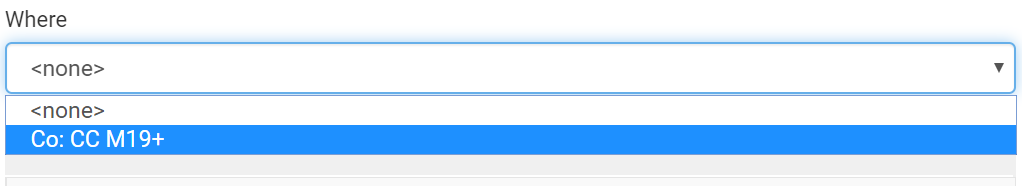 50
Monthly Shift Availability for a Specific Shift
After you complete Availability, Detail Code and specific shifts:
Check the 2 boxes
Click “Save”
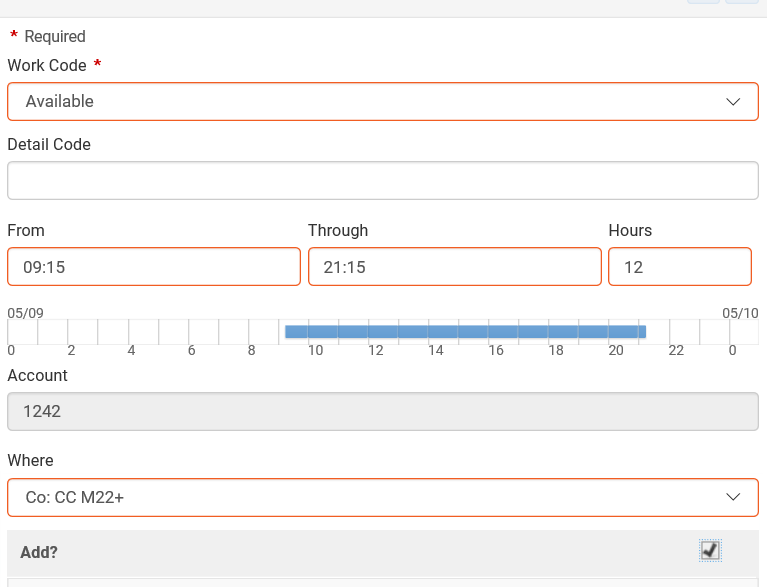 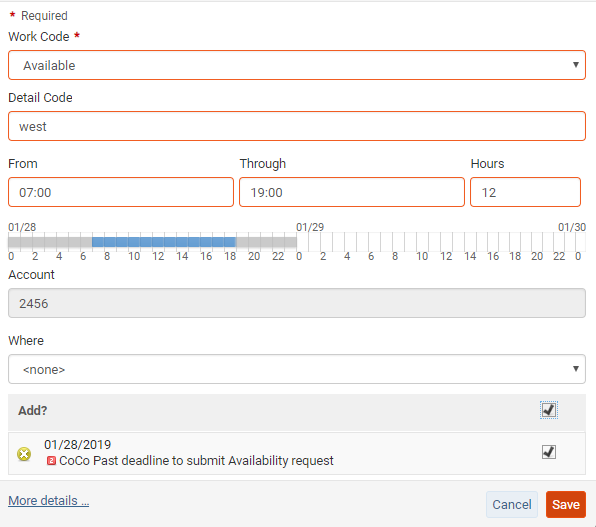 51
Monthly Shift Availability for a Specific Shift
Review
During the monthly Availability Window (before the 10th)
Log into personal Dashboard
Select Calendar
Availability for Shifts can only be completed on days where there are Vacant Shifts available
Left click the date for Availability
Select “Add”
Select “Available” in the Work Code drop down
Shift availability desired must be entered in the Where box
Make sure to check the all boxes before clicking ‘Save’
Click ‘Save’ 
In the Calendar you will see Blue and Pink on any day or days awarded to you
**Once approved, you cannot edit and will need to request changes with sup or scheduling.
Topic # 6 – NEW Process
Coco Callback/
Picking up paged shifts
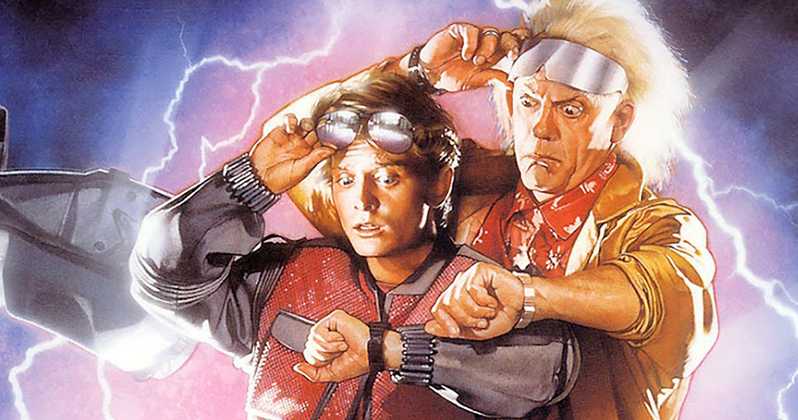 Past Process: You call scheduling to pick up paged shifts
NEW PROCESS: Use Telestaff
Coco Callback/picking up paged shifts: Shift Color Definitions
Green – Prescheduling availability successfully submitted
(closes on the 10th) These are not yet awarded to you.
Example - @Am6 in green is the available code
@Available on M6 or the hours you entered

Blue – Coco callback or Picking up paged shifts availability
	successfully submitted (Ongoing – daily, weekly, etc.)
These are not yet awarded to you.

Gray w/red flag – ‘Coco callback/picking up paged shift’
These are vacant shifts that has been paged out which
are open to submit availability (follow coco callback process)

Pink – Shifts awarded to you; In addition to any regularly
scheduled shift. After you have submitted your availability and the shift is awarded to you, hey turn pink when they have been approved by a sup or scheduling. Once approved, you cannot edit and will need to request changes with sup or scheduling.
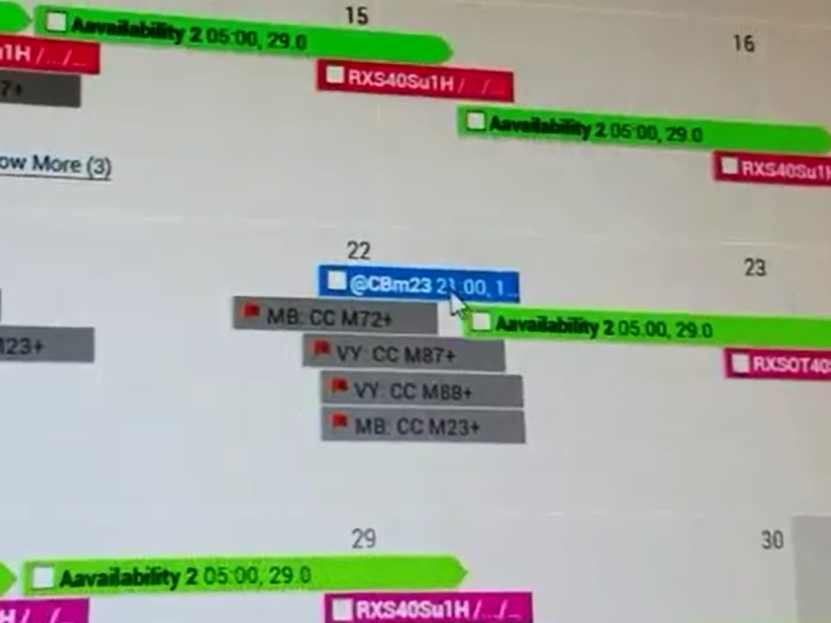 54
Coco Callback: Picking Up Open Shifts
Starting at the Dashboard






Select Calendar
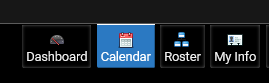 55
Coco Callback: Picking Up Open Shifts
Left click the shift that you want to put in for
Select “Add”
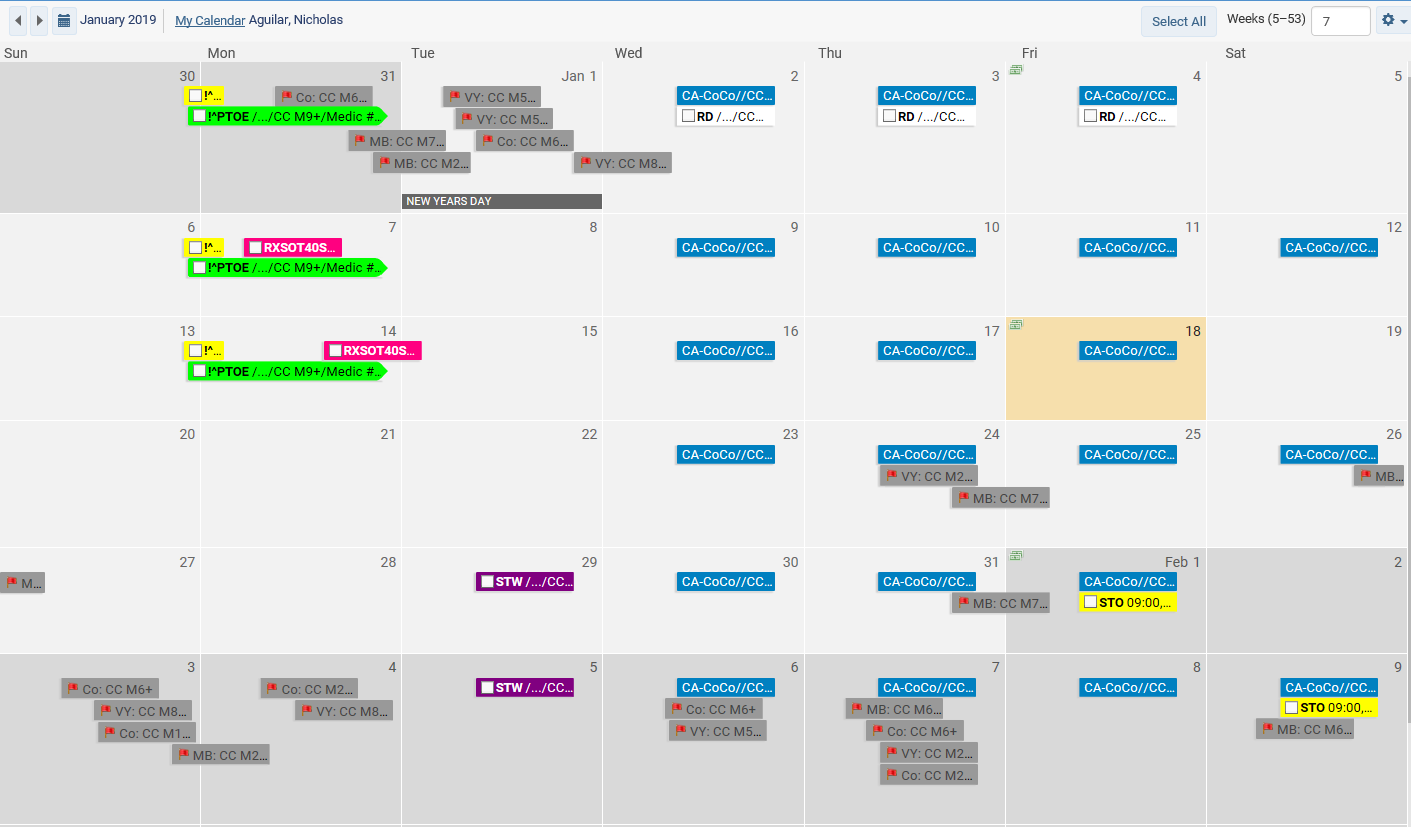 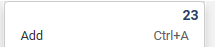 Coco Callback/Picking up paged shifts
Left click the date that is being given away
Select “Add”
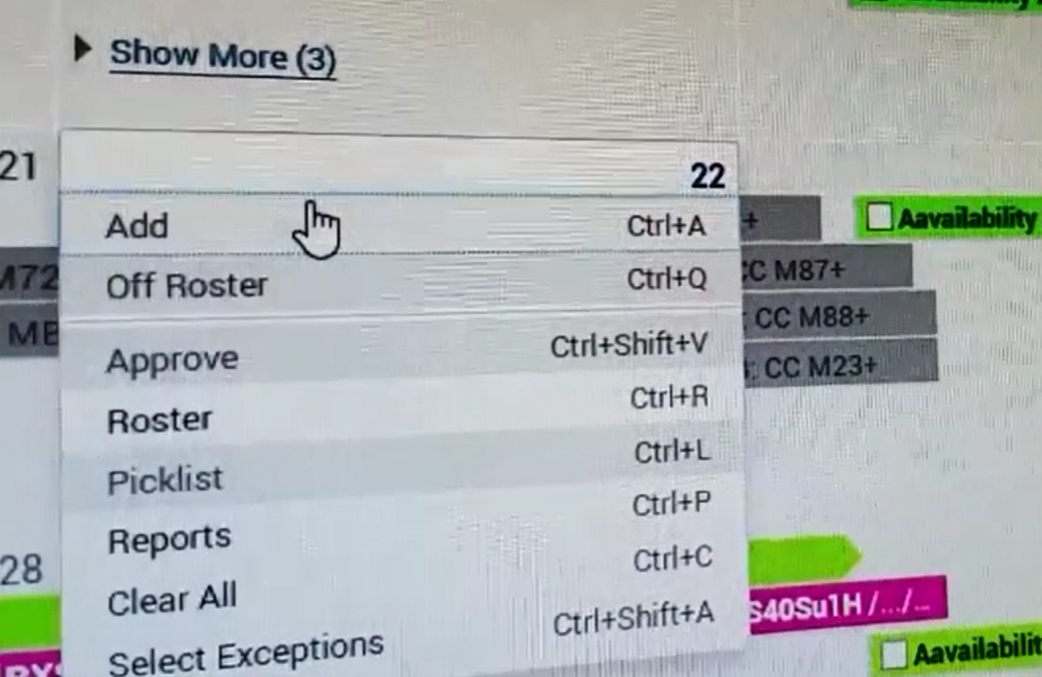 57
Coco Callback/Picking up paged shifts
Select “CoCo Call Back”
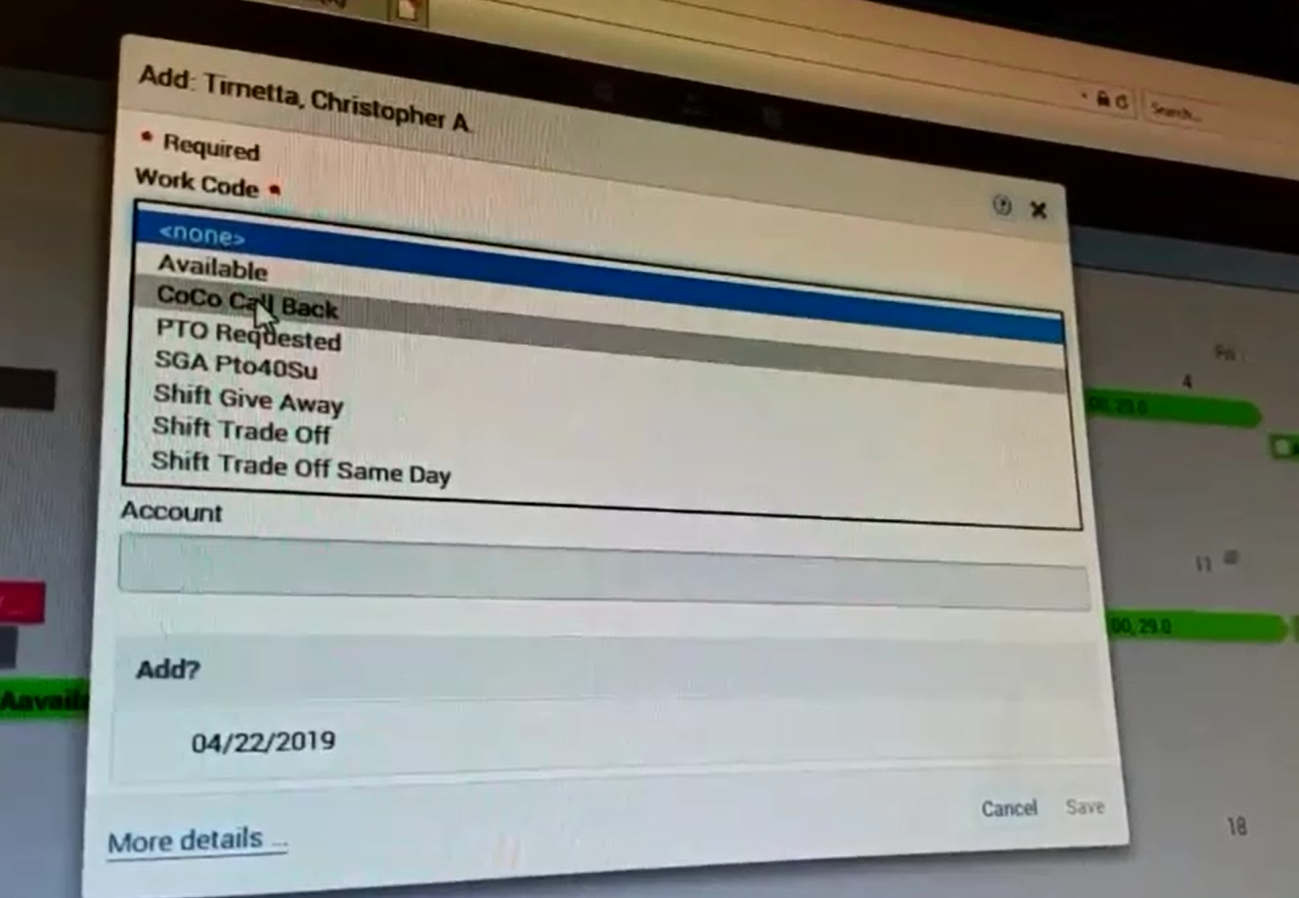 58
Coco Callback/Picking up paged shifts
Select the shift you interested in the “Where” field
Verify the hours of the shift
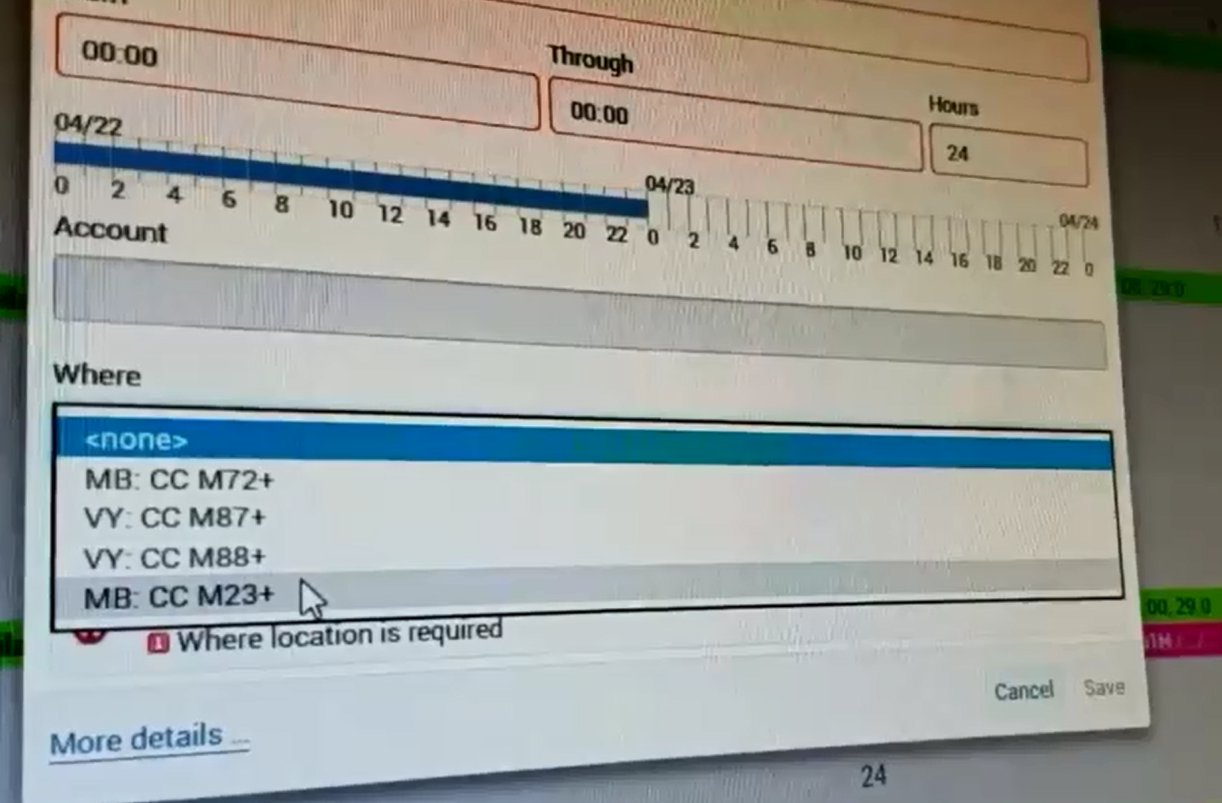 59
Coco Callback/Picking up paged shifts
Check the 2 boxes above ‘Save’
Click Save
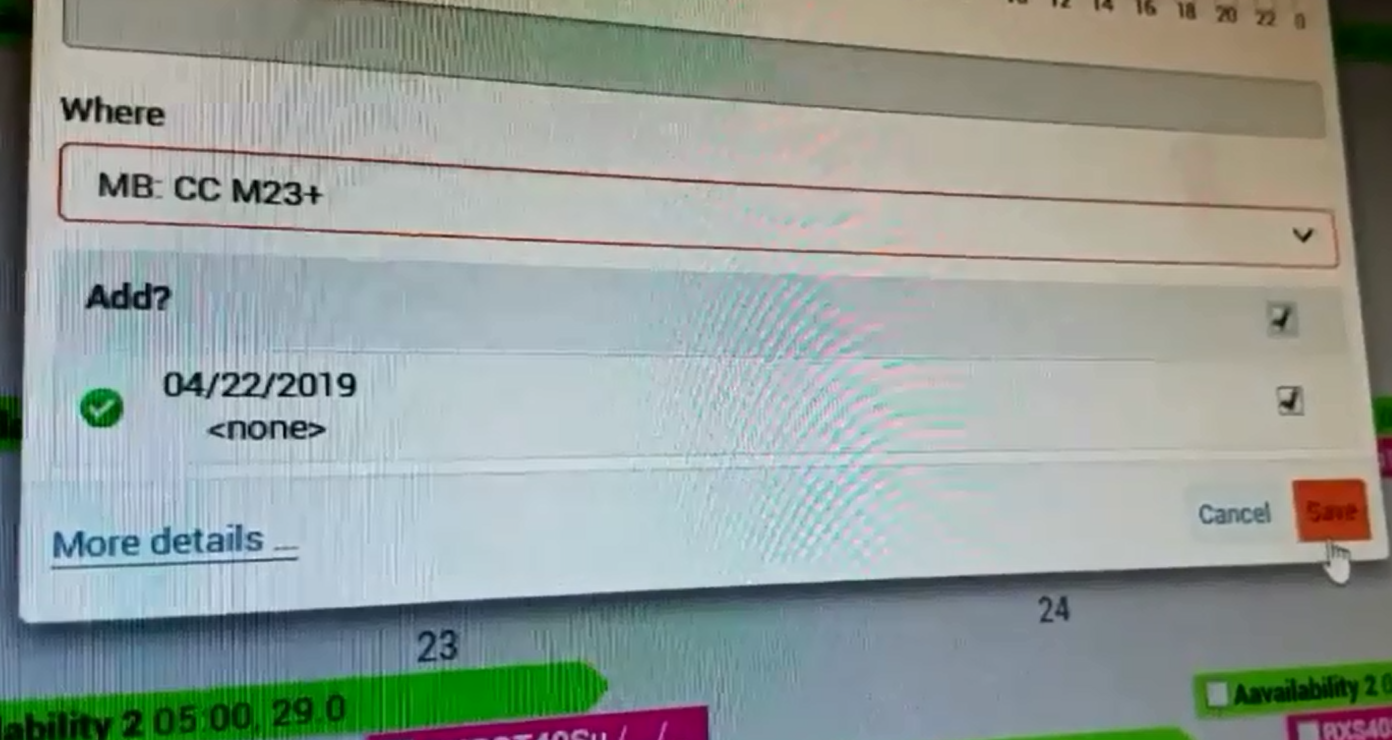 **Once approved, you cannot edit and will need to request changes with sup or scheduling.
60
Coco Callback/Picking up paged shifts
Once an open shift has been paged to the field you will have 30 minutes to log into Telestaff to put in your interest for the shift
Log into personal Dashboard
Select Calendar
Left click the flagged shift 
Select “Add”
Select “CoCo Call Back” in the Work Code drop down
Complete all fields for ‘save’ option to become available
shift desired must be entered
Make sure to check the all boxes before clicking ‘Save’
Click ‘Save’ 
In the Calendar you will see Blue and Pink on any day or days awarded to you
**Once approved, you cannot edit and will need to request changes with sup or scheduling.
Resources:Coco Callback/picking up paged shifts: Shift Color Definitions
Green – Prescheduling availability successfully submitted
(closes on the 10th) These are not yet awarded to you.
Example - @Am6 in green is the available code
@Available on M6 or the hours you entered

Blue – Coco callback or Picking up paged shifts availability
	successfully submitted (Ongoing – daily, weekly, etc.)
These are not yet awarded to you.

Gray w/red flag – ‘Coco callback/picking up paged shift’
These are vacant shifts that has been paged out which
are open to submit availability (follow coco callback process)

Pink – Shifts awarded to you; In addition to any regularly
scheduled shift. After you have submitted your availability and the shift is awarded to you, hey turn pink when they have been approved by a sup or scheduling. Once approved, you cannot edit and will need to request changes with sup or scheduling.
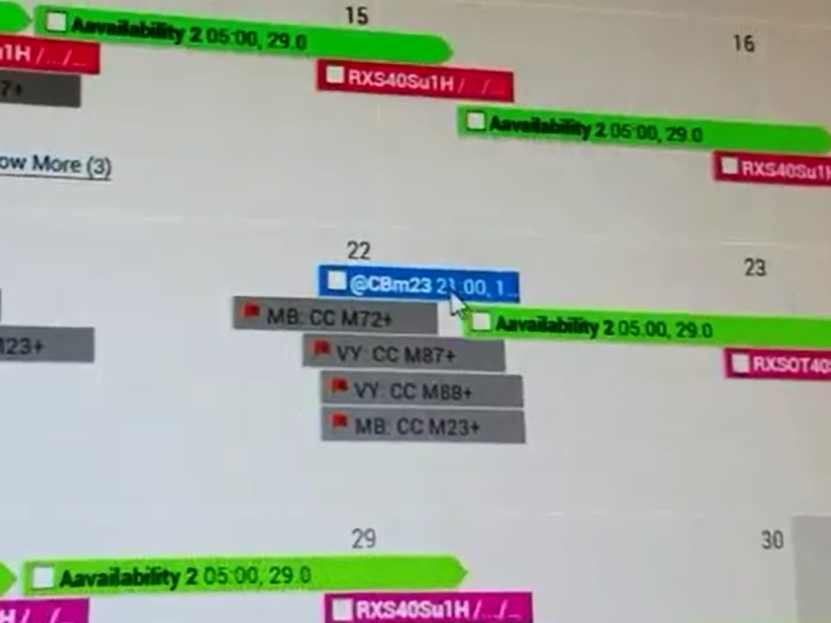 62
Resources:
Walkthroughs, Tips, and Tricks are available at:

AMRcoco.com
63
Resources:Coco Callback/Picking up paged shifts
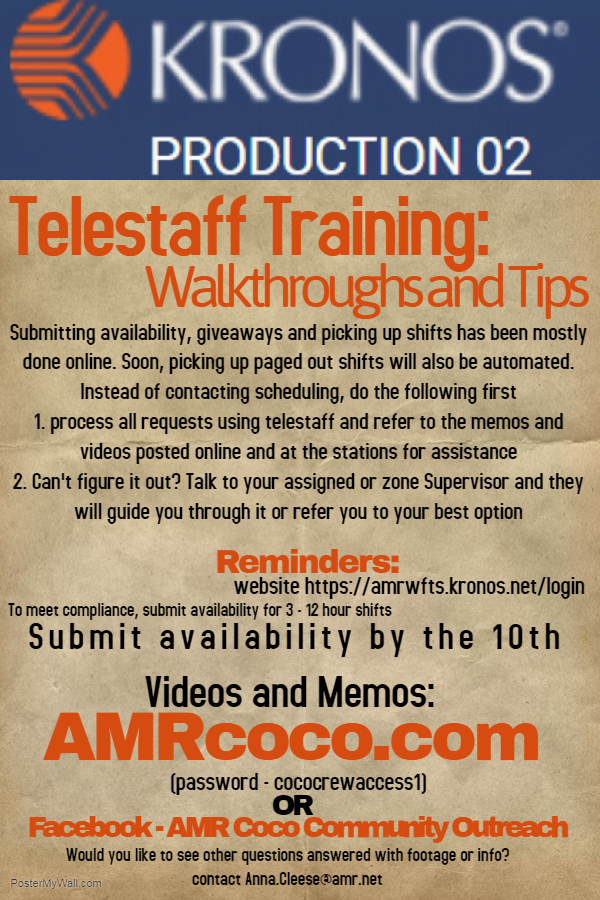 64
Troubleshooting Telestaff

If there are any Telestaff issues contact a Supervisor

For time sensitive Issues (less than 24 hours)
Contact The Supervisors First
Central Supervisor 925-250-9546 
East Supervisor 925-250-8553
West Supervisor 925-250-8552

Any other non immediate issues will be 
forwarded to Scheduling
concordscheduling@evhc.net
65
Resources:Coco Callback/Picking up paged shifts
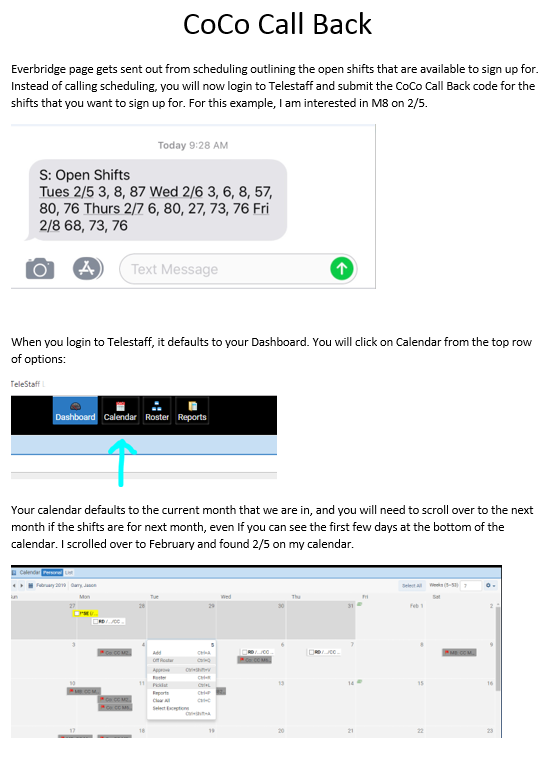 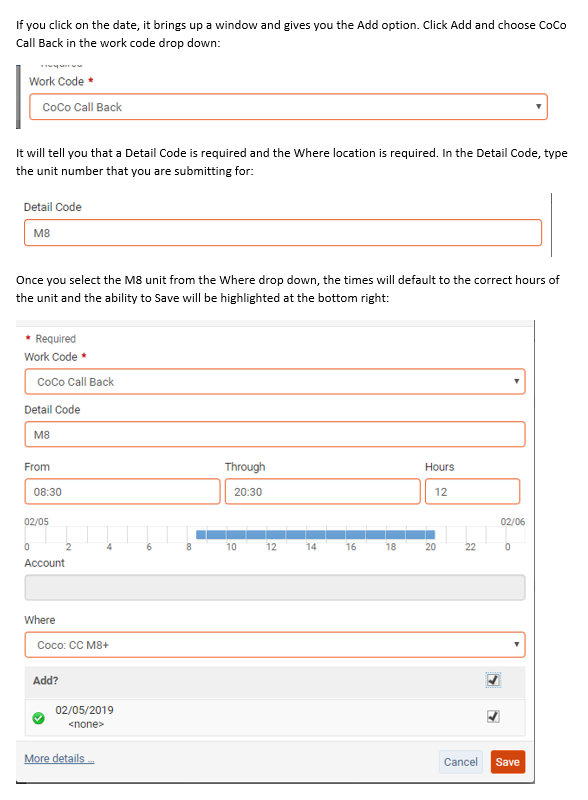 Resources:Coco Callback/Picking up paged shifts
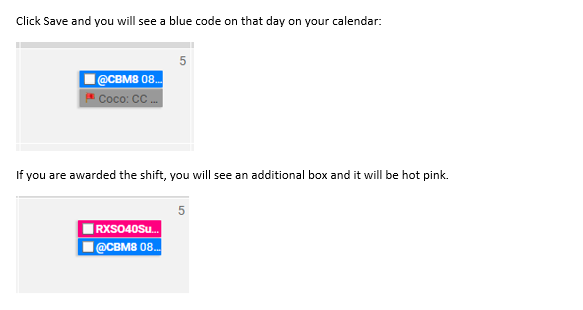 Telestaff Workflow

1. Attempt to process all steps in Telestaff yourself using the resource and training tools

2. Urgent issues with 24 hour timeline?
Contact the Supervisor with assistance and questions; They will guide you to the next process

concordscheduling@evhc.net
Central Supervisor 925-250-9546 
East Supervisor 925-250-8553
West Supervisor 925-250-8552
68